1
2  色層分析法  Chromatography
2.1  色層分析原理 Basic principles
		極性不同的分子在兩相中有不同的分佈比例
2.2  膠体過濾法 Gel filtration 
		依樣本分子量之差異來做分離純化
2.3  離子交換法 Ion exchange
		利用樣本分子的表面帶電性質差異來進行分離
2.4  親和層析法 Affinity chromatography
		利用分子間的親和性大小不同來進行分離	
2.5  HPLC 及 FPLC 
		改善介質的材質及吸附容量可增加速度及解析力
[Speaker Notes: 說明文字]
Martin & Synge (1952)
2
■ 層析法演進  Historical review
Paper partition chromatography (PPC)
Column
Round filter paper
Thin layer
(TLC)
sample
Development
sample
Larger
capacity
Sample
capacity 
increased
Long rectangle paper
Adapted from Scope RK (1987) Protein Purification – Principles and Practice p.9
[Speaker Notes: 說明文字]
3
lp
lp
-d
O
+d
■ 色層分析法的基本機制  Essential mechanism
Like
Dissolves
Like
永
久
的
偶
極
性
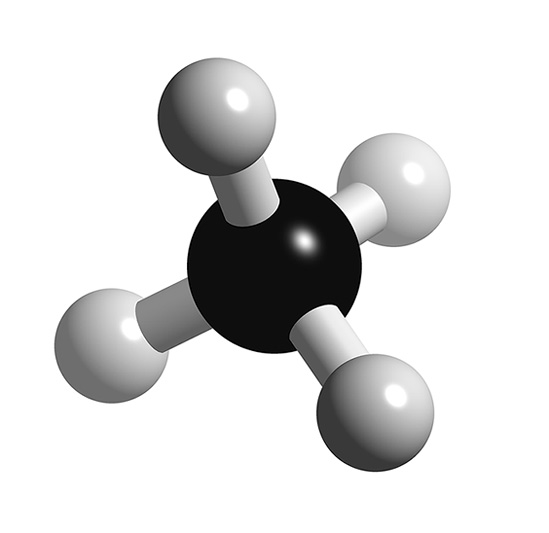 極性相似的兩分子間，其親和力較強。
Polar → Polar
Non-polar → Non-polar
[Speaker Notes: 近朱者赤、近墨者黑，物以類聚，不論人類或是分子皆同：
        若要分類自然界中的所有分子，可以大略分成 極性 及 非極性 兩大類。
        極性分子上的電子分佈不均勻，常常造成分子上某些部份的電子密度較大，因而產生偶極性，偶極會有暫時性的正負電荷產生；因此兩個極性分子相遇，可利用其偶極性的正負電荷互相吸引，會有較大的親和力。
        反之，非極性的分子上，其電子密度分佈較為均勻，因此不會有偶極產生，事實上非極性分子上不會帶有電荷。非極性的分子，比較喜歡與非極性的分子接近，可以看作因為無法與極性分子接近，被極性分子排斥所造成的非極性間的相互吸引力量。也可以說是分子上電子的短暫分配不均，所形成的 凡得瓦爾 吸引力。
        為何極性分子上的電子密度分佈會較不均勻？ 若分子內的任何兩個原子之間，其間的 陰電性 相差太大，例如氫 (陰電性 2.1) 與氧 (3.5)，則氫原子上的電子會被氧原子所吸引，使得氫氧附近的電子分佈不均勻。反之，碳 (2.5) 與氫 (2.1) 之間的陰電性相差較小，因此飽和碳氫化合物都是屬於極性較小的分子。
        陰電性是描述一個原子搶電子的能力，陰電性大者容易搶奪其相鄰原子的電子。這是與其原子構造有關，在週期表右方的原子，因為其原子核內的質子數越來越多，正電荷較大，因此吸引電子的能力也較大。因此，分子的化學性質，幾乎都可用電子的爭奪來解釋；而分子或基團的極性大小，也可解釋大半的生物化學現象。]
4
A
Two-phase
Sample
Sample
S
L
L
L
Mobile
phase
Stationary
phase
流動相
固定相
2.1 色層分析法原理  Principle of chromatography
B
C
Non-
polar
Polar
每次分離樣本
都要做一次選擇
Non-
Polar
One Plate of
Separation
Polar
Theoretical
plate
number
ADSORPTION
PARTITION
樣本分子依其分子極性
選擇親和兩相之一
Liquid - Solid
Liquid - Liquid
Two-phase separation system
圖 2.1
[Speaker Notes: 圖 3.1 色層分析方法的基本原理圖解：]
5
B
A
A
A
B
B
B
B
A
B
B
B
A
A
A
A
B
B
B
A
A
A
A
A
A
A
A
A
A
B
B
B
A
B
A
B
B
B
B
B
One     plate
■ 層析法的板數概念  One separation, one plate
100A
+
100B
64
16
1
9
51
13
0
1
10
90
80
20
16
 4
9
81
3
1
8
73
B
Polar
Non-
polar
[Speaker Notes: 說明文字]
6
■ 常用層析法  Common chromatographic methods
2.3
2.4
2.2
2.4.4
2.4.4
2.3.2
a, b) 這兩種層析法均可進行 partition 或 adsorption，取決於所用展開液的成分與比例
表 2.1
[Speaker Notes: 表 3.1  各種大小分子的色析法應用：]
7
■ 薄層層析法操作  Thin-layer chromatography
Thin-layer plate
(Adsorption)
Activated
Not-activated
(Partition)
Add developer
Developing
Sample spotting
[Speaker Notes: 說明文字]
8
2.2 膠体過濾法  Gel filtration
2.2.1  原理概述 Basic principles
	是一種 partition 層析法
2.2.2  膠体介質 Gel materials
	是一種長鏈的大分子糖類聚合物
2.2.3  膠体管柱 Gel and column
	管柱性質、影響因素及管柱系統
2.2.4  管柱操作 Column operation
		裝填並操作一支膠体過濾管柱
2.2.5  問題及解決 Problem and solution
	常見的錯誤要預先避免
[Speaker Notes: 說明文字]
9
■ 膠体過濾法是一種 Partition 層析法
Stokes radius
Molecular size
and shape
Small molecules
Sample
Mobile
phase
(liquid)
Stationary 
phase
(liquid)
Smaller 
molecules 
are retarded
Larger
molecules
Elute out faster
Gel filtration is a partition type chromatography (liquid-liquid)
圖 2.2
[Speaker Notes: 圖 3.2 膠体過濾法的原理：]
10
■
各
種
色
析
膠
体
Pharmacia
Sephadex
Sepharose
Sephacryl
Sephacel
glucose (dextrose)
agarose
glucose + acrylamide
cellulose
Superose, Superdex
Mono Q, Mono S
Fast
Performance
Liquid
Chromatography
FPLC
Bio-Rad
acrylamide
agarose
BioGel P
BioGel A
Gel material is a polymer of carbohydrate or acrylamide
[Speaker Notes: 說明文字]
11
■
膠
体
的
構
成
Space for filtration
Pharmacia (1991) Gil Filtration – Principles and Methods p.35
glucose unit
Sephadex
Sephadex is the polymer of glucose with chemical cross-linking
[Speaker Notes: 說明文字]
12
■ 膠体的使用範圍  Sephadex G
● MW ranged from ten to several hundred thousands
G-200 could be smashed flat easily
(its backbone support is too weak)
G-50
G-25
G-10
From powder to gel form
1 g → 20 mL gel
1 g → 7.5 mL
Small proteins
Pharmacia (1991) Gil Filtration – Principles and Methods p.37
[Speaker Notes: 說明文字]
13
■
膠
体
的
構
成
Larger space,
Stronger support for backbone
Acrylamide
Cross-linking
Pharmacia (1991) Gil Filtration – Principles and Methods p.22
Sephacryl
[Speaker Notes: 說明文字]
14
■ 洋菜膠体的成膠反應  Agar gel formation
Even stronger backbone
Much larger space
洋菜、寒天、瓊脂
Pharmacia (1991) Gil Filtration – Principles and Methods p.38, 39
[Speaker Notes: 說明文字]
15
Cross-linking
■ 膠体的使用範圍  Sepharose
● MW ranged from ten thousands to several millions
Sepharose is rigid
6% gel
2% gel
Sephadex
Large proteins
Sephacry
Pharmacia (1991) Gil Filtration – Principles and Methods p.40
[Speaker Notes: 說明文字]
16
■ 膠体過濾法的膠球  Gel filtration beads
[Speaker Notes: 說明文字]
17
■ 管柱內膠体的組成區隔  Spaces in a column
Vt
Vo
Vt - Vo
(total volume)
(void volume)
膠
体
外
体
積
膠
体
內
体
積
管
柱
總
体
積
h
Mobile phase (L)
Stationary phase (L)
底面積
Adapted from Pharmacia (1991) Gil Filtration – Principles and Methods p.11
[Speaker Notes: 說明文字]
18
A
Vo
Ve
Vt
0
■ 膠体過濾的溶離圖譜  A typical chromatogram
目標酵素 (E) 最好不要落在
主要蛋白質峰 (Y) 的範圍內
Y
Vt 之後不
應有物質
溶離出來
X
Blue Dextran
E
Vo 之前不應有
物質溶離出來
Z
Vit. B12
Enzyme
activity
Elution Volume (mL)
圖 2.4
[Speaker Notes: 圖 3.4  膠体過濾法的典型溶離圖譜：]
19
100
50
0
100
50
0
100
50
0
0.5
1.0
1.5
■
介
質
的
粗
細
影
響
解
析
力
Poor separation
Peak flattened
Corse
Fine
Relative amount
Best separation
Superfine
Adapted from Pharmacia: Gil Filtration – Principles and Methods
Ve/Vt
Bead size is critical to the resolution of gel chromatography
[Speaker Notes: 介質粒子越細，色析法的解析力就越佳，但流動相的流速也就越慢。
        介質粒子的大小，好像電視銀幕的解析度，粒子越小，解析力越好。粒子小可以降低粒子之間的空間，這些空間太大是降低解析力的原因之一 (見下圖)。 但因為粒子塞滿了所有空間，使得溶離液流過的速度變慢；流速太慢反而會導致解析力變差。]
20
■ 溶離液擴散進出膠球  Diffuse in and out bead
溶離液或樣本分子，由膠体粒子外圍均勻向內或向外擴散。
Sample or buffer is diffusing in and then out of the gel particle
Dispersion
Diffusion
瀰散
擴散
圖 2.3A
[Speaker Notes: 圖 3.3  溶離液是以擴散方式進出膠体：]
21
■ 溶離液對膠球的擴散或瀰散  Two types of gel
若膠体粒子較大，則由外圍擴散
到內部的距離長，通過粒子所需
要的時間拉長，降低分離效果。
Dispersion (瀰散) 方式的膠体
因通透性佳，溶離液可直接流
入膠体，不再靠擴散作用。
Small particle size reduces the diffusion time and enhances its resolution
Dispersion type gels let the sample molecules flow directly through the gel body, and have better resolution
圖 2.3B
[Speaker Notes: 圖 3.3  瀰散式膠体有較好的通透性：]
22
■ 粒子粗細影響溶離液流動  Bead size vs flow rate
膠体的顆粒越小 其解析力越大 但流速變慢
Smaller particles reduce the space between the beads, and prevent the turbulence as the buffer flows, but the flow rate might be retarded
Adapted from Scope RK (1987) Protein Purification – Principles and Practice p.192
[Speaker Notes: 上圖誇張管柱內粒子的大小，以說明對解析力或流速的影響。
        粒子之間的空間，是造成解析力不好的原因之一；將粒子變小，可降低此空間，也因此可增加解析力。]
23
100
50
0
100
50
0
(10~1,500 kDa)
Sephacryl S-300
■
不
同
介
質
的
運
用
選
擇
高分子量
分離較好

色帶較慢
溶離出來
Absorbance
(5~250 kDa)
Sephacryl S-200
低分子量
分離較好

色帶較快
溶離出來
Adapted from Pharmacia: Gil Filtration – Principles and Methods
Elution volume
Choose the gel which brings your target protein out of the column earlier
[Speaker Notes: 若解析力差不多，儘快讓你要的蛋白質早點出來：
        通常你都可以選擇多種膠体，但經常都是優劣互見。但若無特別考量，請選擇可讓你的蛋白質早一點流出來的膠体介質。當你要分別純化上圖紅色或青色兩個色帶時，你的選擇如何？實際去試試看，可能是最簡便的方法。]
24
1.5
a
(b+c)/2
1.0
R =
a
0.5
c
b
0
1
2
3
4
5
■ 樣本体積的影響  Sample volume at 1% of Vt
● Sample volume at 1~2% of total gel volume
Resolution
a
Superdex 200
Transferrin (81 kD)
& IgG (160 kD)
b
c
a 越大分離越開
b, c 越小越好
R = 1 表示剛好分開
Sample volume (% of Vt)
Adapted from Pharmacia (1991) Gil Filtration – Principles and Methods p.46
[Speaker Notes: 說明文字]
25
A
B
C
85
2
A
B
C
85
25
AB
C
20
25
■
膠
体
管
柱
的
最
佳
化
調
整
標準分離條件
都可分得很好
Bed height (cm)
管柱
長度
Flow rate 
  (mL/cm2/h)
Concentration
溶離
速度
0               10              20              30
Increase
flow rate
若加快流速
時間省十倍
解析力下降
Adapted from Pharmacia (1991) Gil Filtration – Principles and Methods p.59
Reduce
column 
height
流速已加快
再縮短管柱
時間再縮短
效果則更差
但 C 沒問題
Elution time (h)
0                1                2               3
[Speaker Notes: 說明文字]
26
10 cm2
30 cm2
10 cm
30 cm
■
色
析
管
柱
的
形
狀
300 cm3
矮胖型
Short and fat
細長型
Long and slim
色帶有點歪斜
就會影響分離
色帶有點歪斜
但不影響結果
● 矮胖型管柱不能容忍分離不佳
	Fat column cannot tolerate poor separation
     但其流速及容量均較大
	But it has better flow rate and higher capacity
Adapted from Scope RK (1987) Protein Purification – Principles and Practice p.195
[Speaker Notes: 說明文字]
27
■
液
相
層
析
管
柱
系
統
梯度製造器
Gradient mixer
(2)
轉接器
Connector
幫浦
Pump
(1)
記錄器
Recorder
adapter
緩衝液
Buffer
(3)
(4)
管柱
Column
膠体
Gel
監視器
Monitor
(5)
分劃收集器
Fraction collector
reservoir
Buffer 
starts 
here
膠
体
裝
填
The whole family of liquid chromatography apparatus
圖 2.5
[Speaker Notes: 圖 3.5  液相層析管柱系統：]
28
Gel
■ 膠柱裝填方法  Packing column step by step
清洗膠体
Wash gel well
D
Put on adaptor
Put on reservoir
C
E
上清
Supernatant
預估体積
Estimate 
gel volume
裝填膠体
Pouring gel
smoothly
檢查管柱
是否暢通
沈積中
In progressing
A
Check flow rate of empty column
Gel
緊
密
堆
積
已堆積
Sedimentation
靜置膠体
Gel stands o/n
溫度平衡
Temperature
equilibrated
緩衝液
平衡
Equilibrated
in buffer
加壓流洗
Elute under
High pressure
暫停流洗
Stop elution
繼續流洗
Keep eluting
1
2
X
B
Pack gel tightly
圖 2.6
[Speaker Notes: 多練習膠柱的裝填，並注意所有預先設定的條件。
        預先算準所需要的膠体，好好平衡在指定的緩衝液，並且把該膠体及管柱，事先保存在操作的溫度下；這樣的預備工作，幾乎已經成功一半了。]
29
■ 色析膠体的裝填  Packing column
Pharmacia (1991) Gil Filtration – Principles and Methods
一口氣倒入膠体，勿陷入氣泡。
Pour gel slurry smoothly (non-stop), avoid trapping any bubble
[Speaker Notes: 說明文字]
30
■ General principle for column chromatography
Gel selection
Let target protein eluted out the column earlier
Bead size
Finer bead has better resolution, but slower flow
Column size
Use larger column size yet consider practical need
Column shape
Slim column for gel filtration, fat column for others
Pack tightly
Pack the gel tightly for better resolution
Flow rate
Fast flow reduces resolution, slow brings diffusion
Sample volume
Apply 1% of the total gel volume for sample
[Speaker Notes: 實驗之前請仔細檢討並且把握住這些條件。
        雖然理論的文字論述不能替代實際操作，但若能在操作之前後都有以上的考慮，則將會使成功機率大增。 其中，膠体『緊密裝填』可能是最重要的考慮因素。]